Система дистанционного обучения
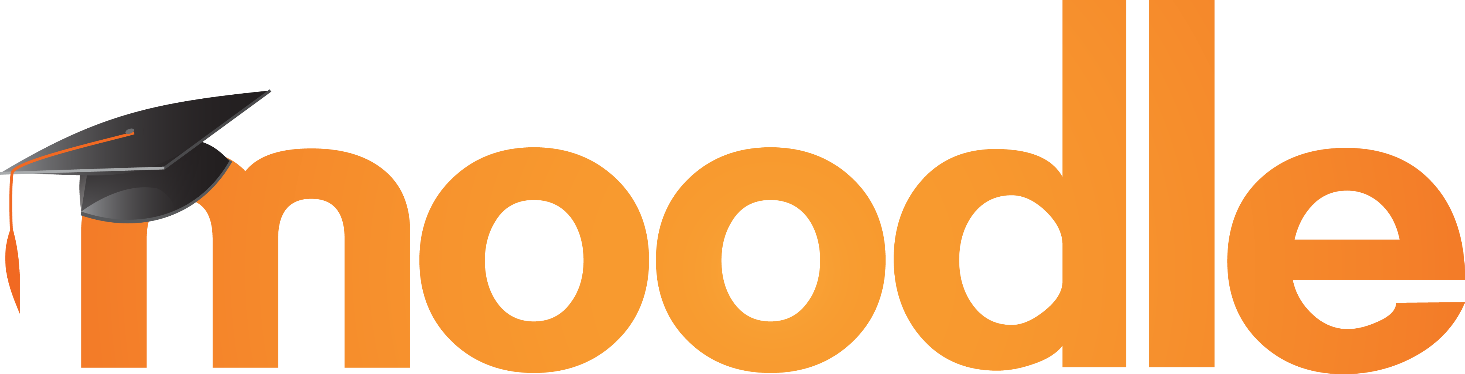 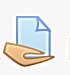 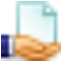 Элемент электронного курса «Задание». Возможности и особенности.
Виды заданий по типу ответа
ответ в виде файла (нескольких файлов)
ответ в виде текста
смешанный вариант ответа
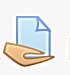 Задание старой версии
Задание «новой» версии
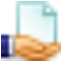 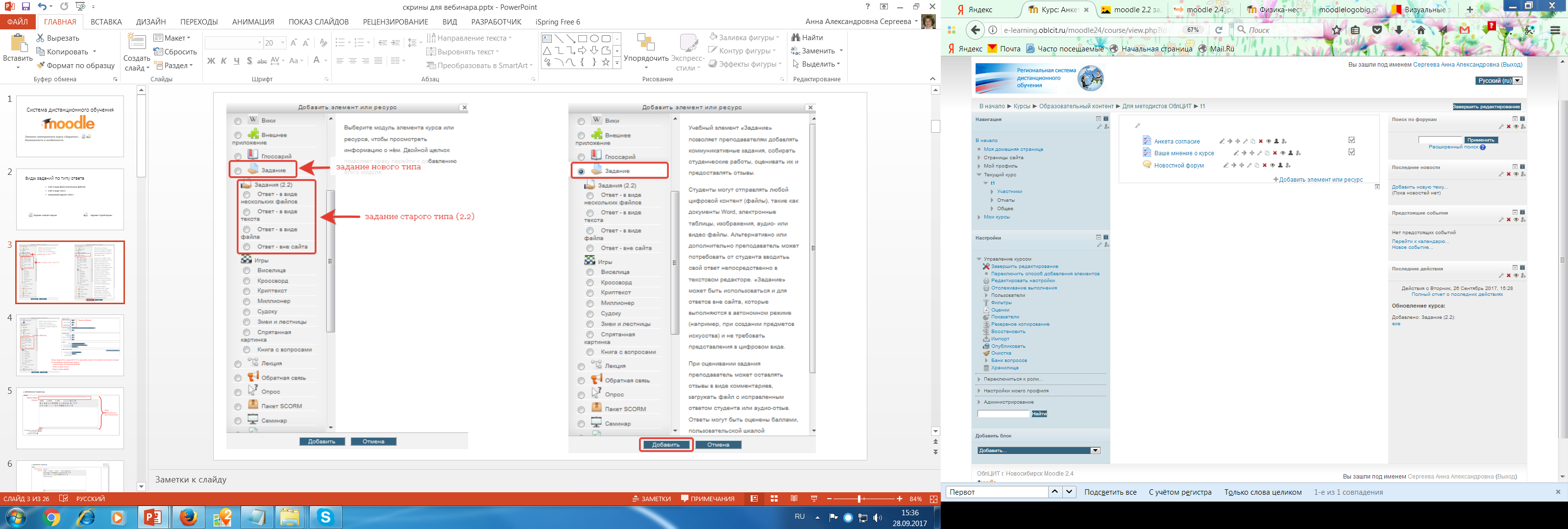 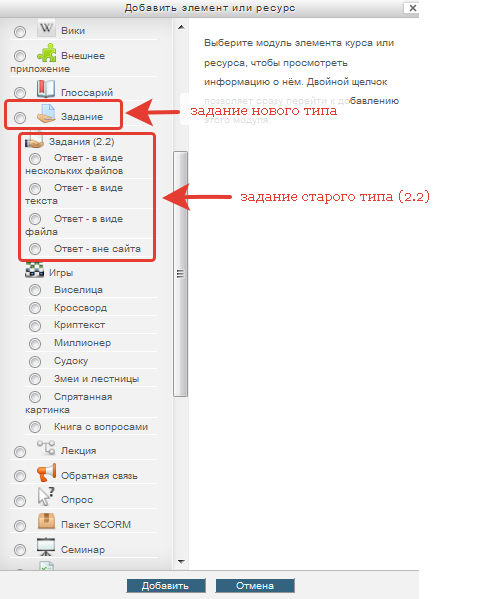 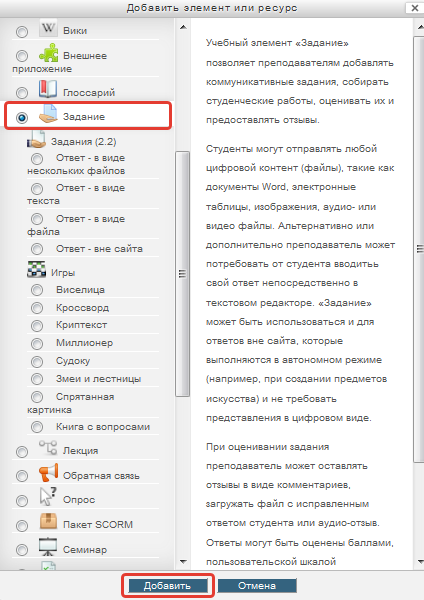 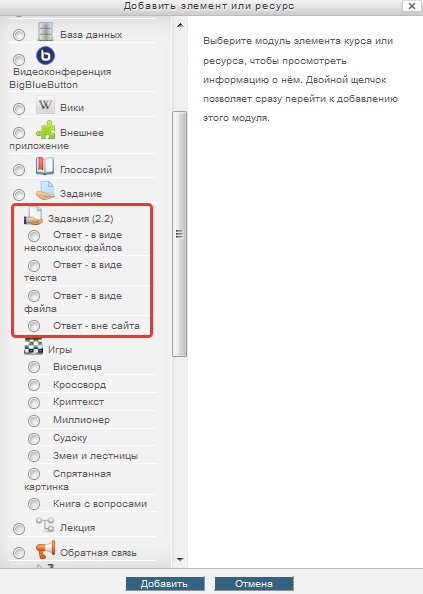 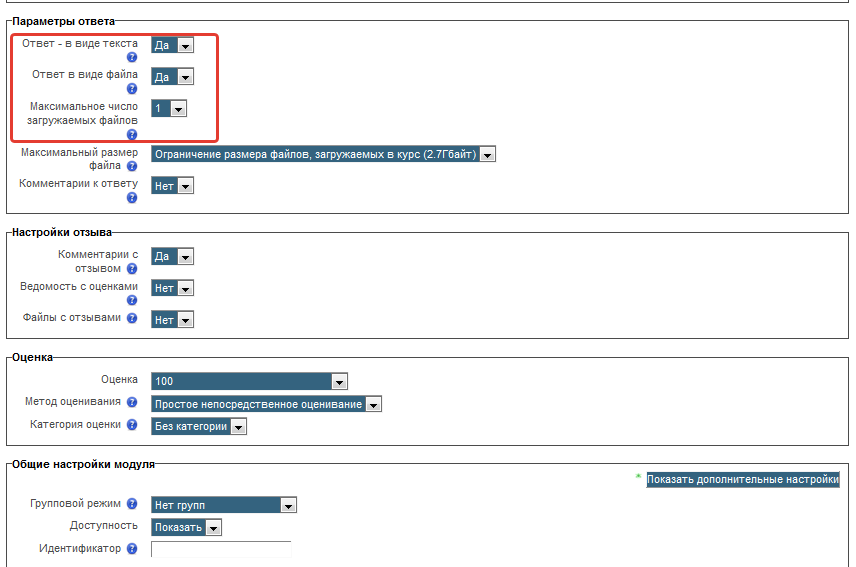 Нового образца
Старого образца
Виды заданий из заданий (2.2) в заданиях нового типа можно настроить внутри:
В настройках параметров ответа 
– ответ в виде нескольких файлов
- Ответ в виде текста
- Ответ в виде файла
На странице курса, в режиме редактирования появляются кнопочки  - инструменты
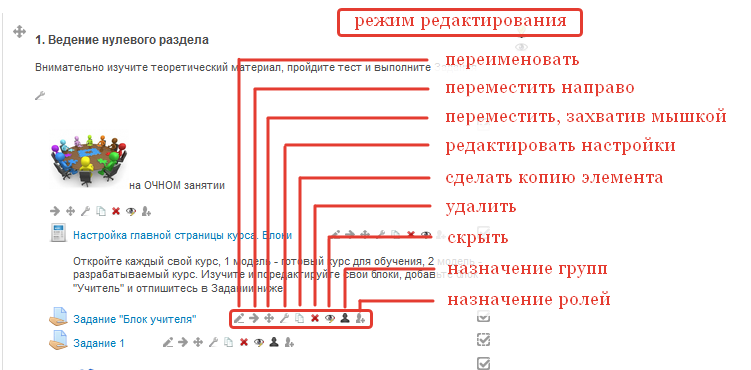 Как посмотреть настройки задания
В открытом задании
В режиме редактирования курса
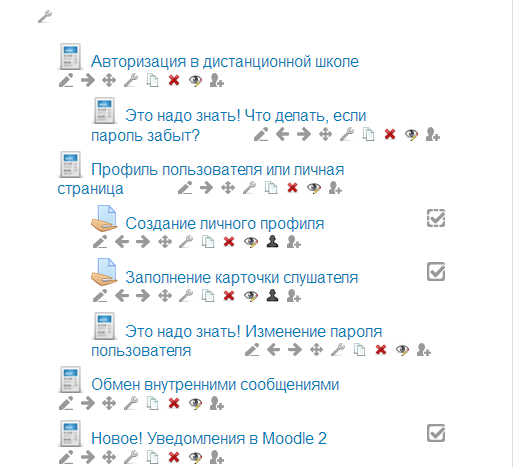 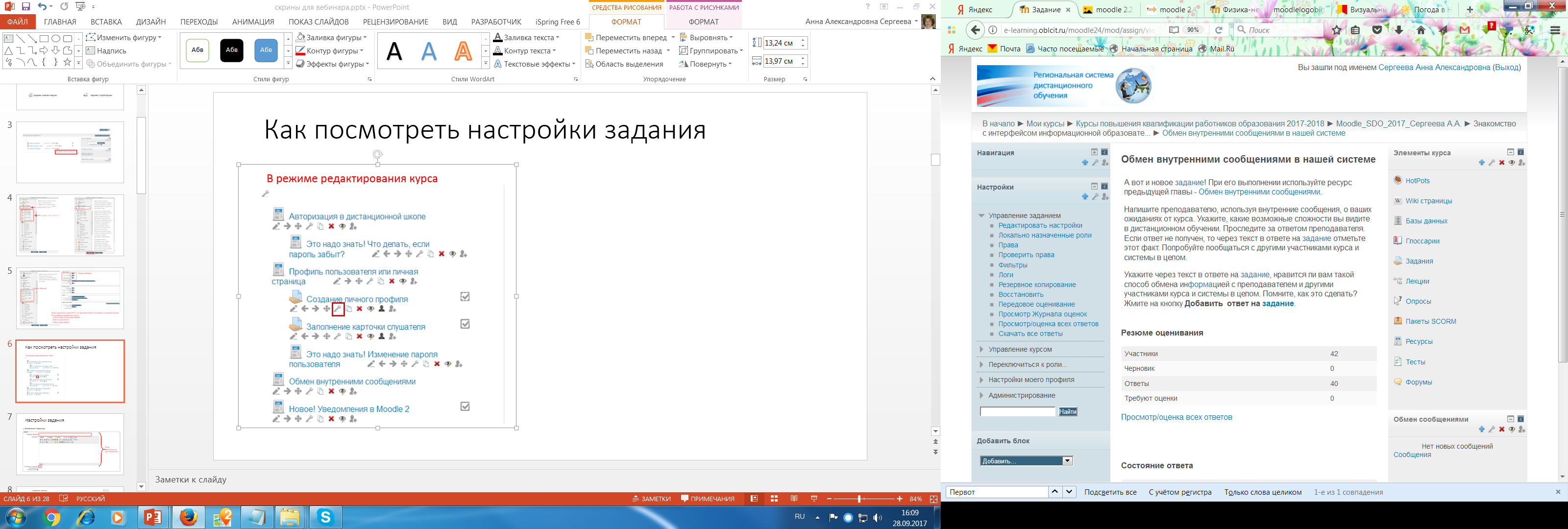 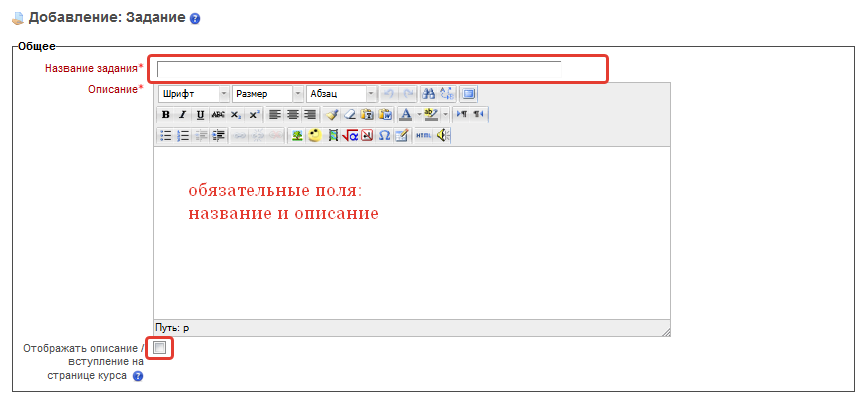 Настройки задания
Поля, обязательные для заполнения
Настройки задания
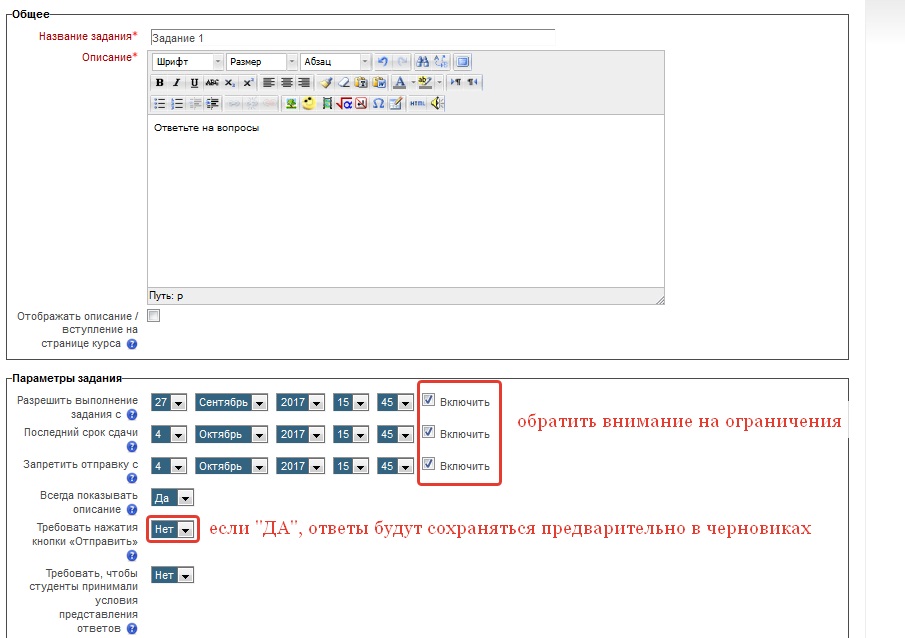 Настройки задания
Можно настроить так, чтобы ответ был в виде текста и файла одновременно, указав количество файлов или только один из видов ответов – текст или файл
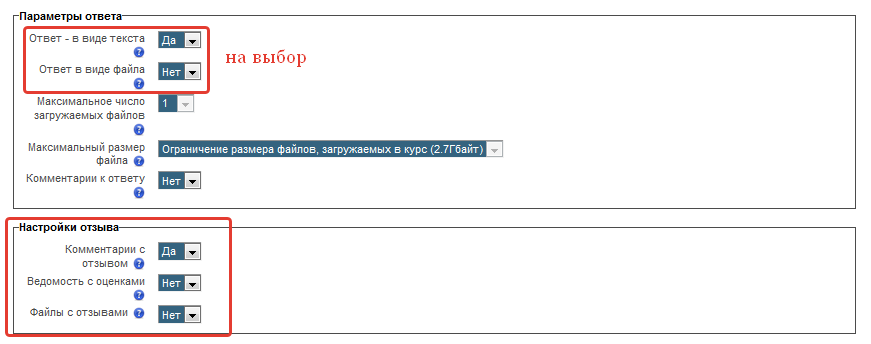 Настройки задания
Установите шкалу оценивания и в какую категорию оценок данная оценка попадает в журнале
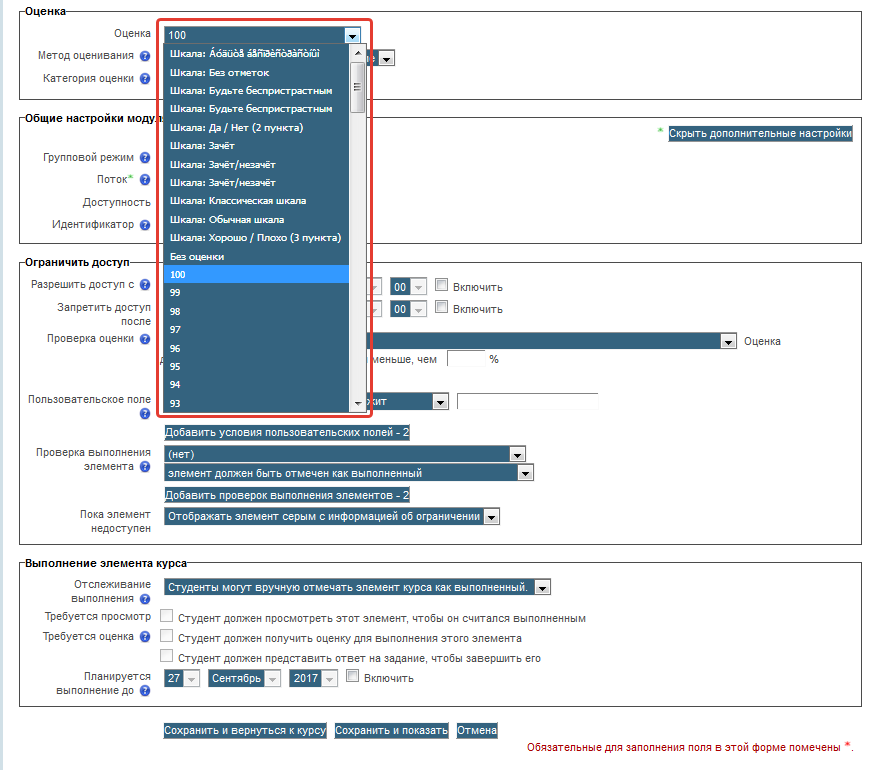 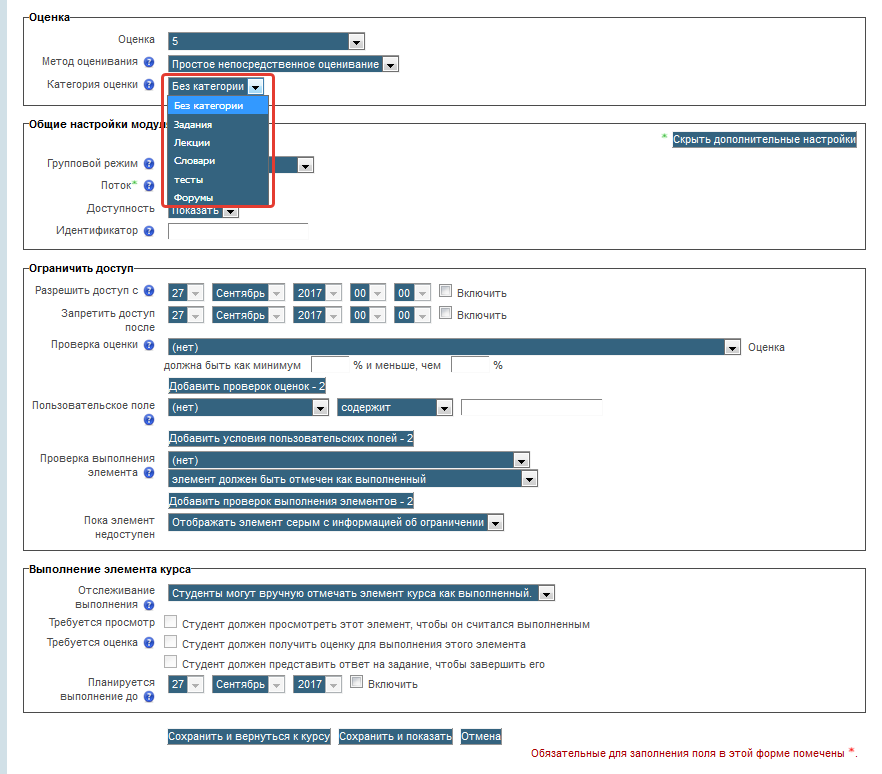 Настройки задания
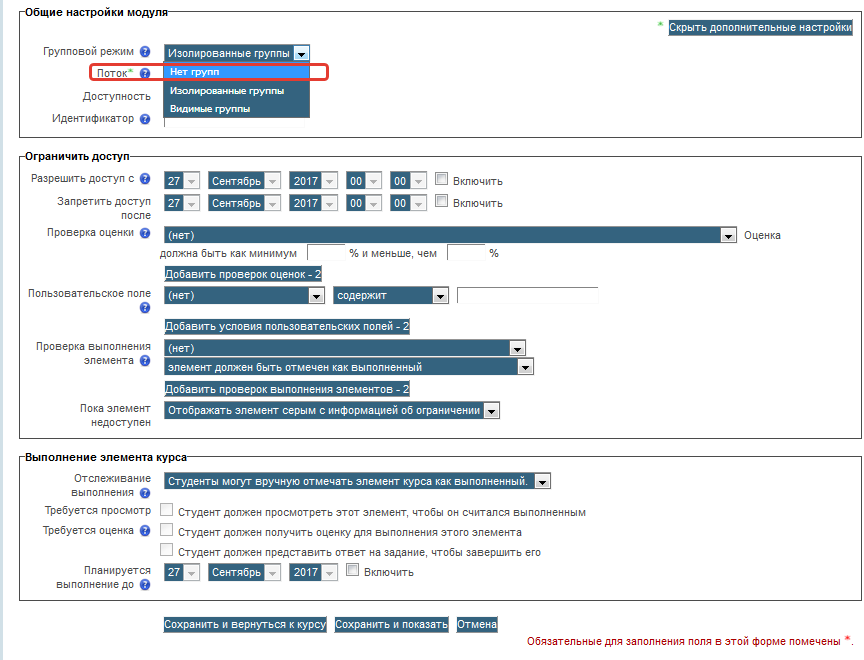 Настройки задания
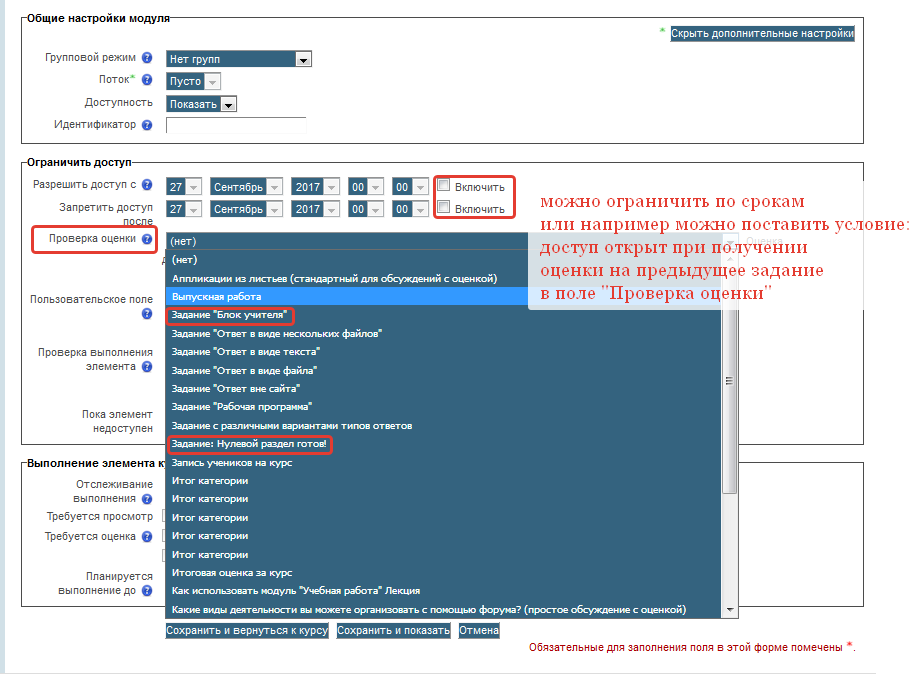 Настройки задания
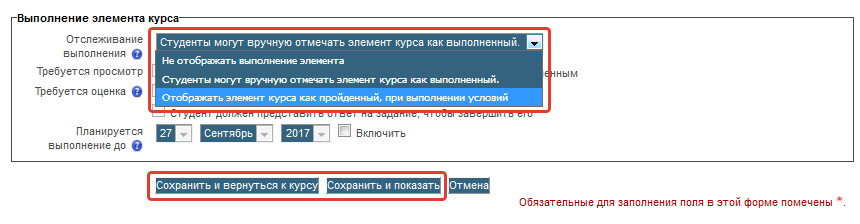 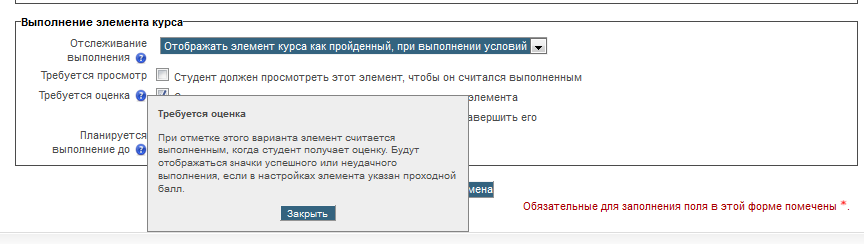 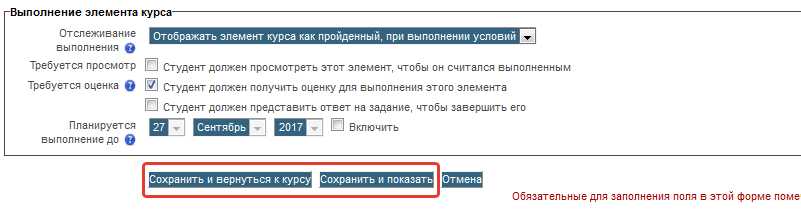 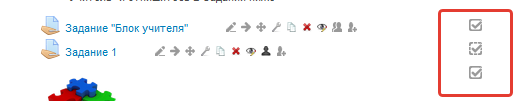 Настройка отслеживания выполнения элемента на главной станице курса – появление «галочек»
Ученик
Учитель
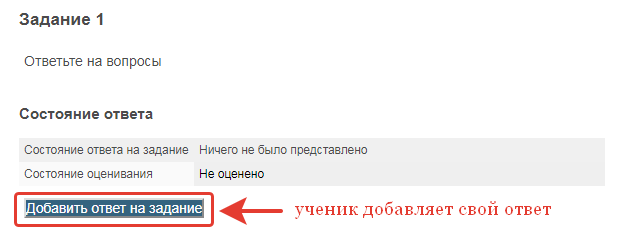 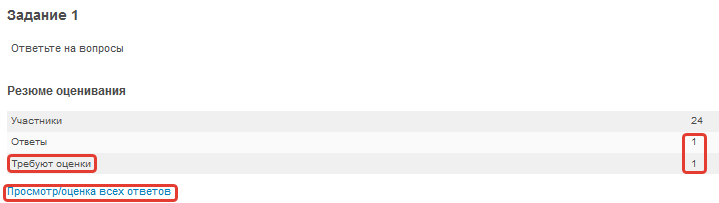 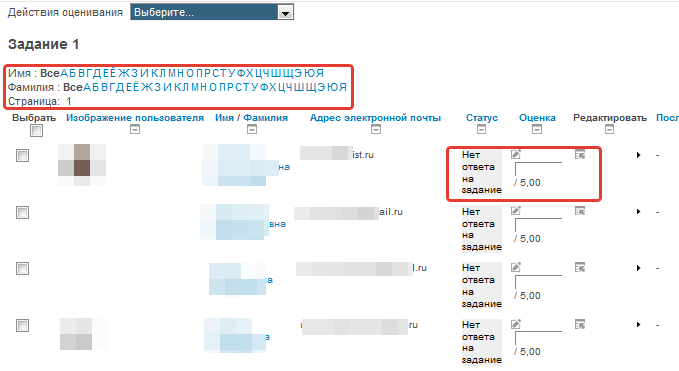 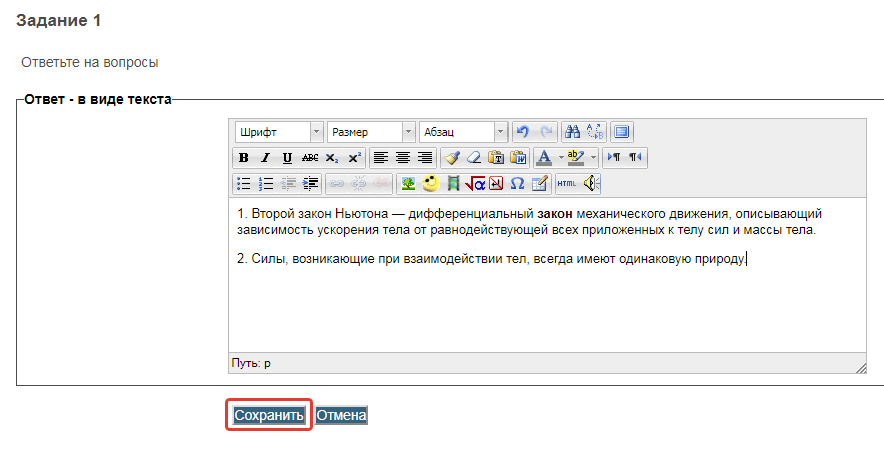 Оценивание
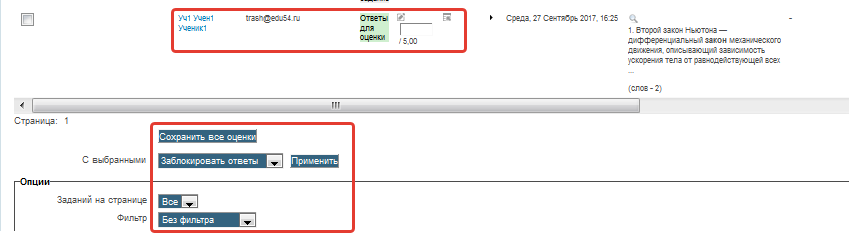 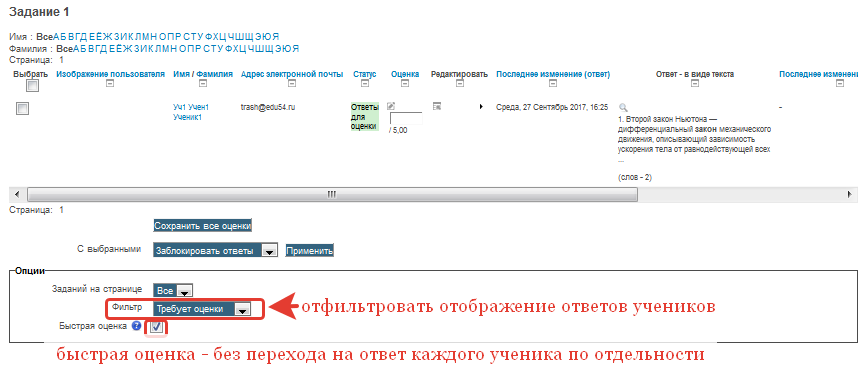 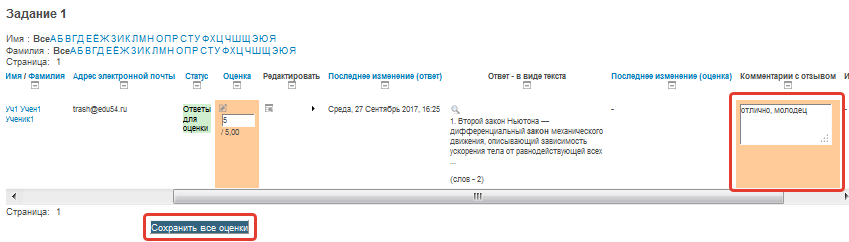 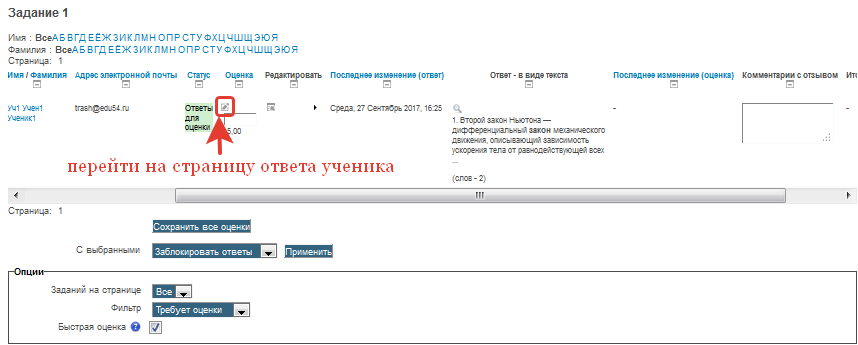 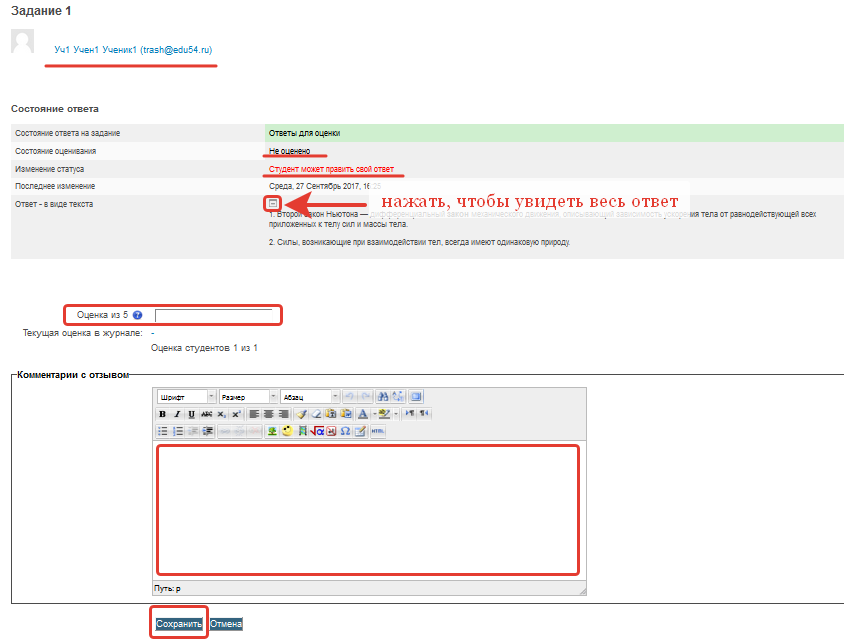 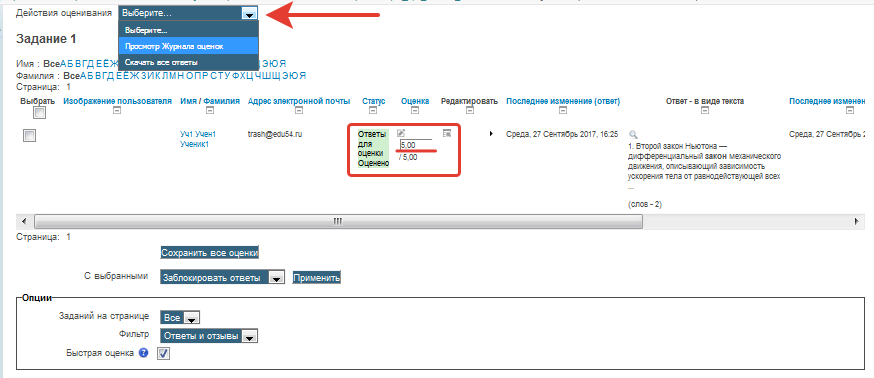 Отображение оценки в журнале
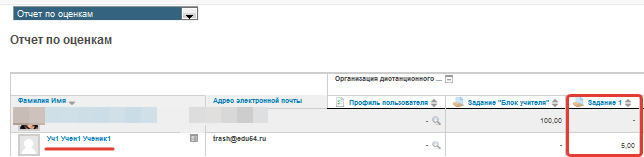 Задание с черновиками
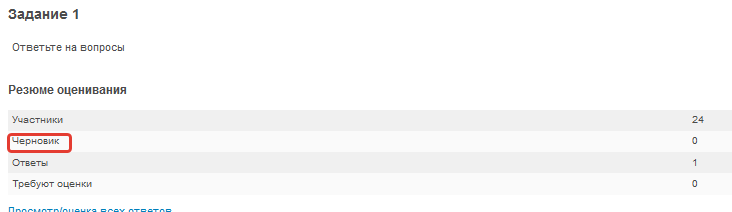 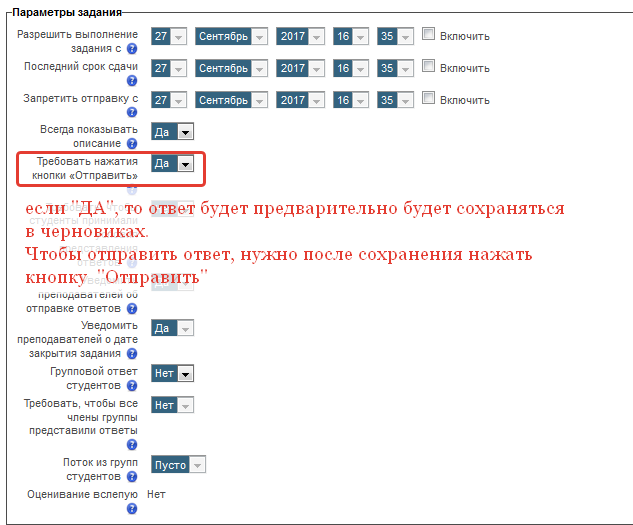 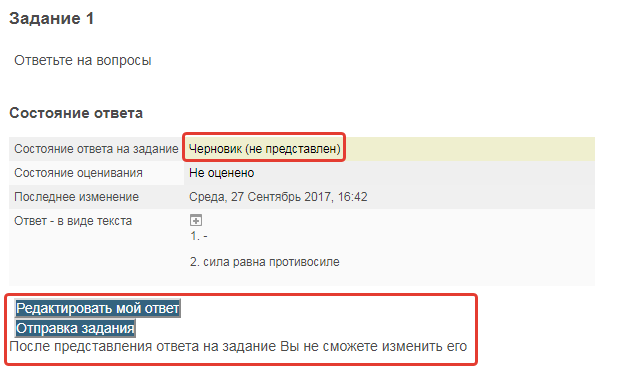 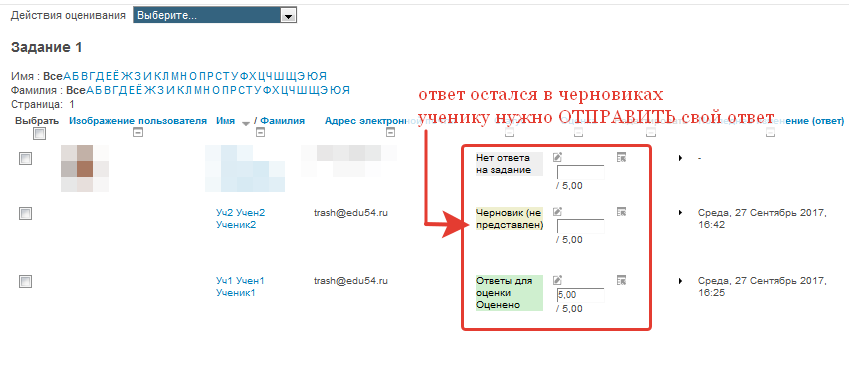 Оценивание
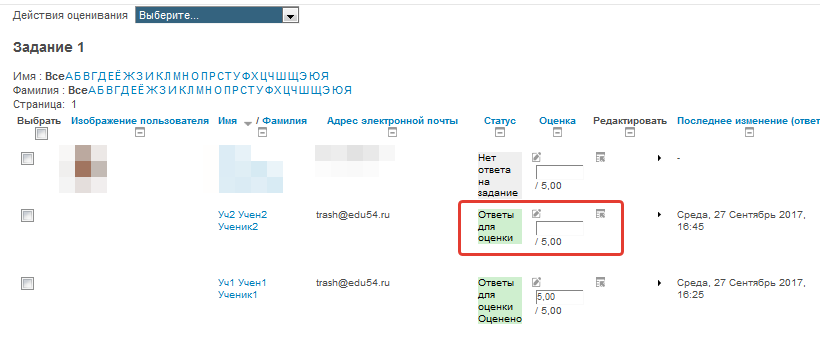 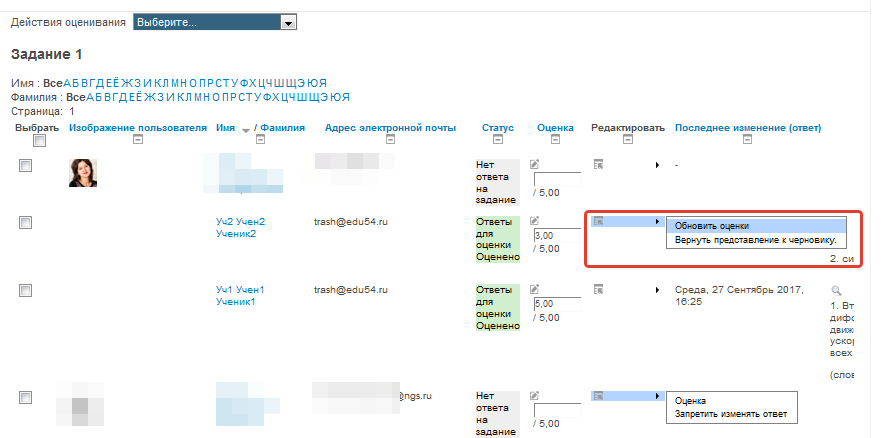 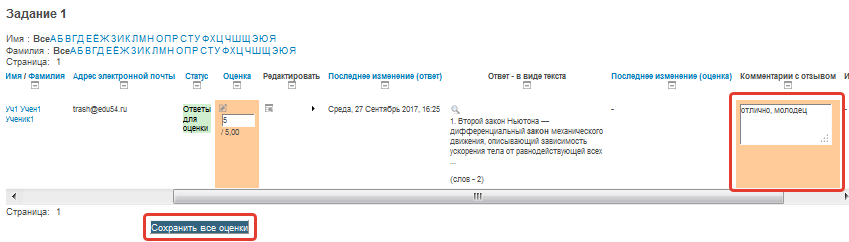 Просмотр журнала
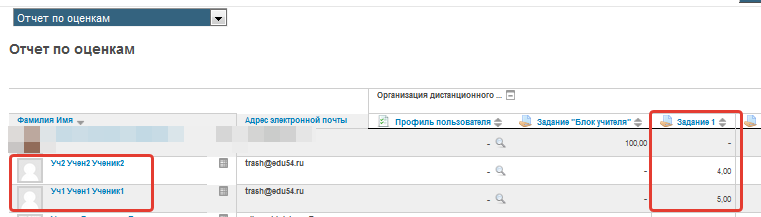 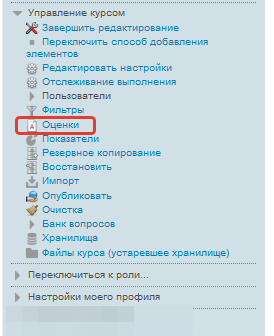 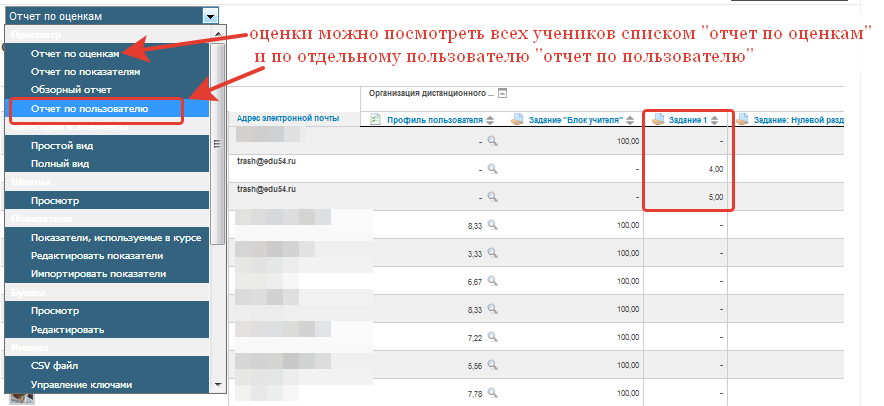 Отчет по пользователю
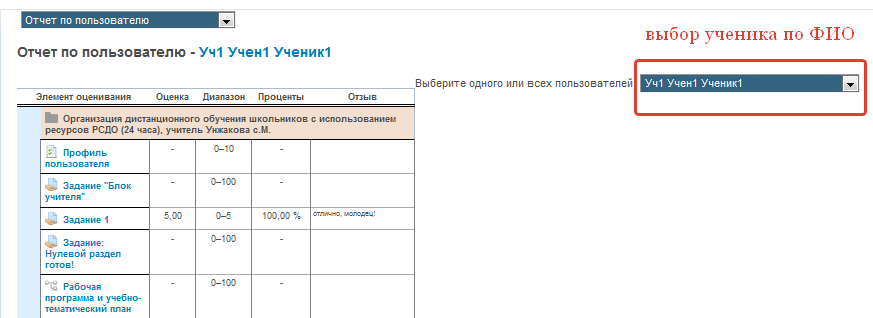 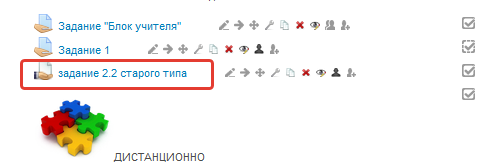 Оценивание заданий старого образца Задание (2.2)
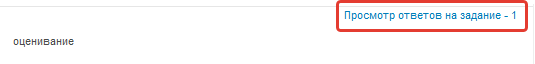 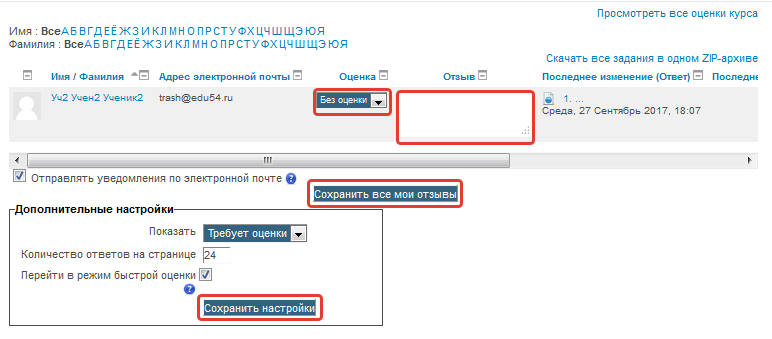 Можно также фильтровать показ ответов
Оценки сохранять через кнопку «Сохранить все мои отзывы»
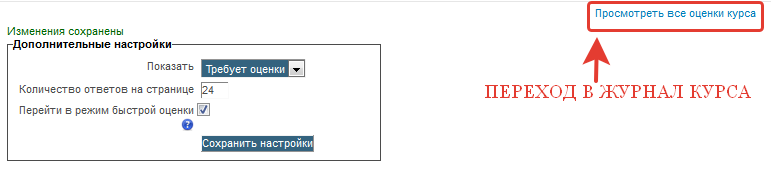 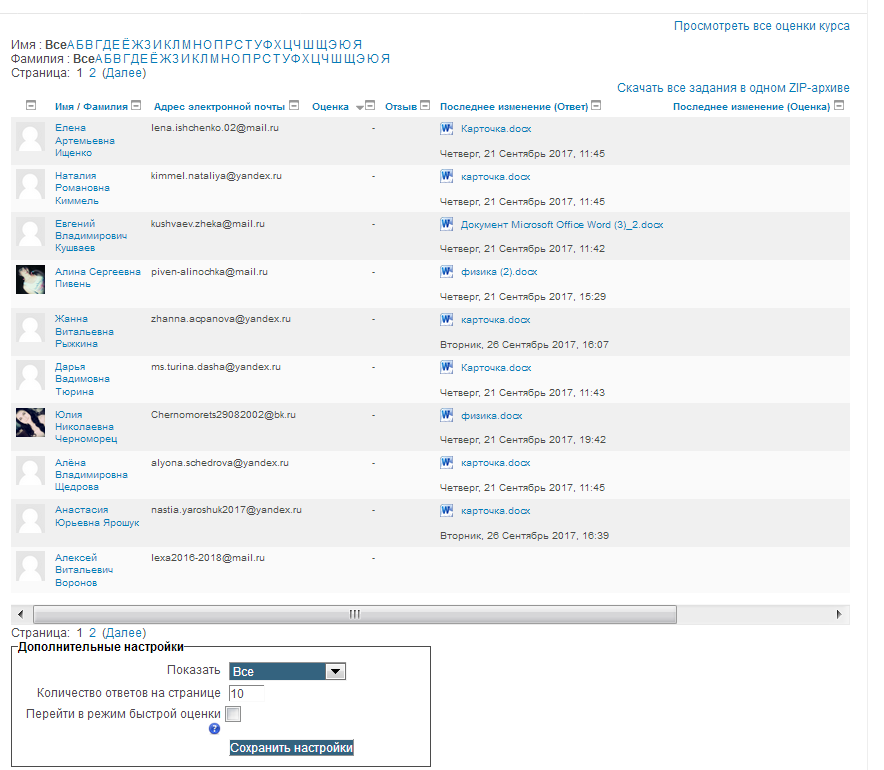 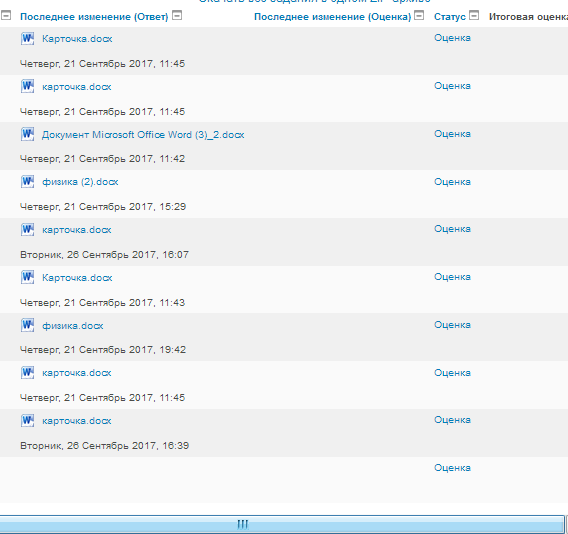 Оценивание выполняется в колонке «Статус» с помощью ссылки «Оценка»
Не выбран режим быстрой оценки. В этом случае колонки «Оценка» и «Отзыв» пусты
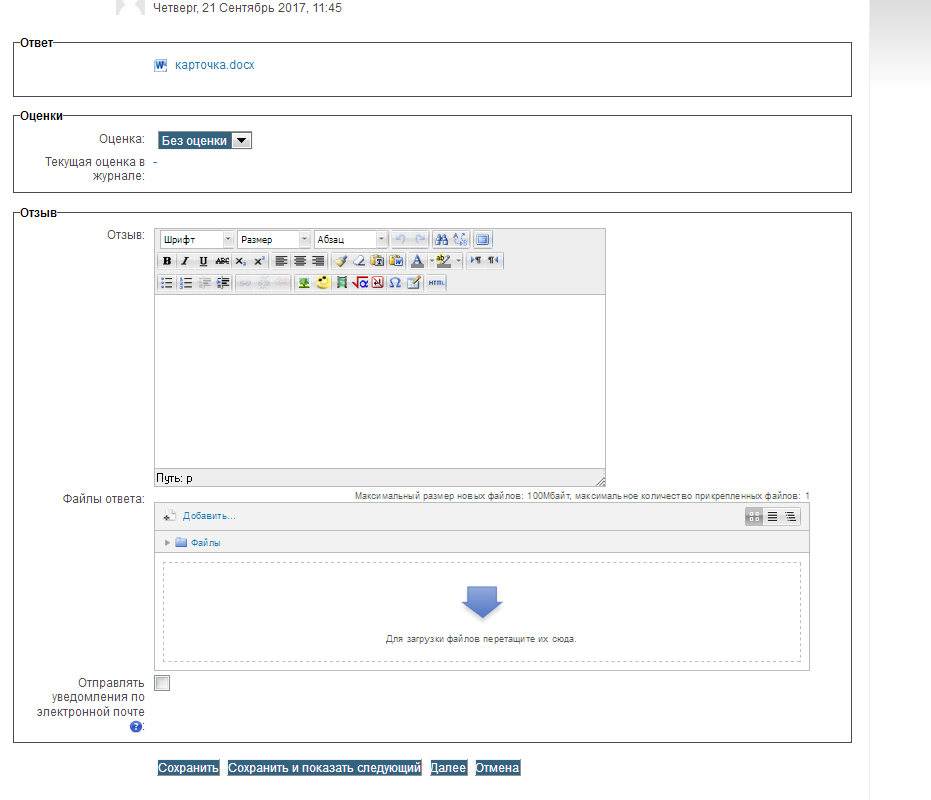 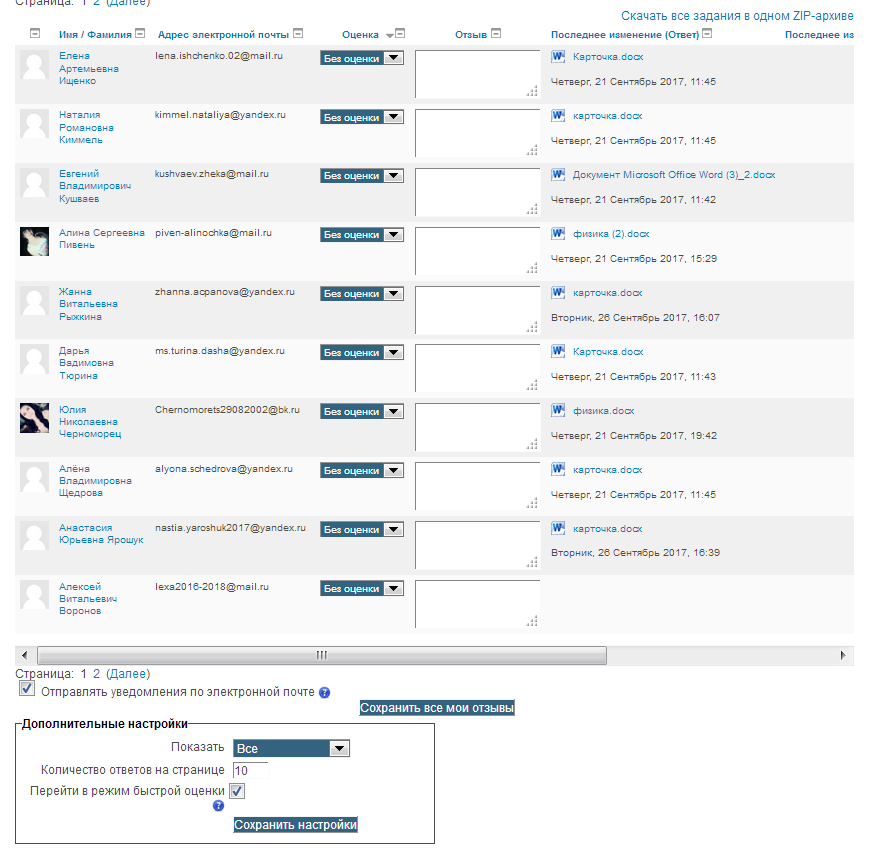